CHÀO MỪNG CÁC EM ĐẾN VỚI TIẾT HỌC!
KHỞI ĐỘNG
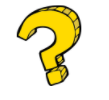 CHƯƠNG V. 
PHÂN SỐ VÀ SỐ THẬP PHÂN
BÀI 1: PHÂN SỐ VỚI TỬ VÀ MẪU LÀ SỐ NGUYÊN
NỘI DUNG
Khái niệm phân số
Phân số bằng nhau
Tính chất cơ bản của phân số
Khái niệm phân số
Một tòa nhà chung cư có ba tầng hầm được kí hiệu theo thứ tự từ trên xuống là B1, B2, B3. Độ cao của ba tầng hầm là bằng nhau. Biết rằng độ cao của mặt sàn tầng hầm B3 so với mặt đất là -10 m. Tính độ cao của mặt sàn tầng hầm B1 so với mặt đất.
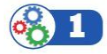 Giải:
Viết kết quả của phép chia a : b trong mỗi trường hợp sau theo mẫu:
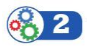 A PICTURE IS WORTH A THOUSAND WORDS
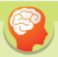 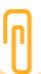 Ví dụ 1
Viết và đọc phân số trong mỗi trường hợp sau:
a) Tử số là 11, mẫu số là -3;
b) Tử số là -7, mẫu số là -5;
Trả lời:
Luyện tập 1.
Viết và đọc phân số trong mỗi trường hợp sau:
a) Tử số là -6, mẫu số là 17;
b) Tử số là -12, mẫu số là -37;
Giải:
Luyện tập 2.
Cách viết nào sau đây cho ta phân số:
Trả lời:
Cách viết phân số đúng:
Ví dụ 2
Viết mỗi số nguyên sau dưới dạng phân số: 19;-7; 0.
Giải:
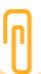 PHÂN SỐ BẰNG NHAU
a. Khái niệm hai phân số bằng nhau
CONTENTS
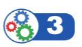 a) Viết các phân số biểu thị phần đã tô màu trong mỗi hình bên.
Hình 1
b) Hai phân số đó có bằng nhau không?
Hình 2
Em hãy phát biểu khái niệm hai phân số bằng nhau.
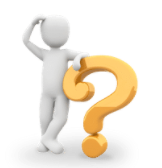 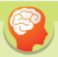 Hai phân số được gọi là bằng nhau nếu chúng cùng biểu diễn một giá trị.
b) Quy tắc bằng nhau của hai phân số.
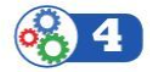 So sánh tích của tử ở phần số thứ nhất và mẫu ở phân số thứ hai với tích của mẫu ở phân số thứ nhất và tử ở phân số thứ hai.
02.
HOẠT ĐỘNG CẶP ĐÔI
- Yêu cầu: Suy nghĩ, thảo luận thực hiện yêu cầu của HĐ4.
- Thời gian: 2 phút
Từ tích 1 . 8 = 4 . 2, liệu ta có thể có các phân số bằng nhau được lập từ các số 1; 2; 4; 8 không?
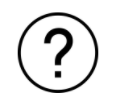 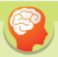 Ví dụ 3
Các cặp phân số sau có bằng nhau không? Vì sao?
Giải:
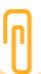 Luyện tập 3.
Các cặp phân số sau có bằng nhau không
Trả lời:
TÍNH CHẤT CƠ BẢN CỦA PHÂN SỐ
a. Tính chất cơ bản
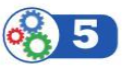 1 .
?
2
Tìm số nguyên thích hợp ở
?
5 .
?
2
-4
4 :
?
Tìm số nguyên thích hợp ở
?
-4
24:
?
Qua HĐ5, em rút ra được nhận xét gì?
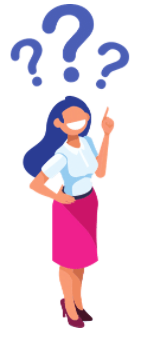 Nếu ta nhân cả tử và mẫu của một phân số với cùng một số nguyên khác 0 thì ta được một phân số bằng phân số đã cho.
Nếu ta chia cả tử và mẫu của một phân số cho cùng một ước chung của chúng thì ra được một phân số bằng phân số đã cho.
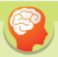 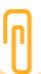 Ví dụ 4
Viết mỗi phân số sau thành phân số bằng nó và có mẫu là số dương:
Giải:
Theo tính chất cơ bản của phân số, ta có:
Mỗi phân số đều đưa được về một phân số bằng nó và có mẫu là số dương.
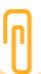 Luyện tập 4.
Viết phân số sau thành phân số bằng nó và có mẫu là số dương:
Giải:
b. Rút gọn về phân số tối giản
Em hãy nêu lại khái niệm về phân số tối giản. Lấy ví dụ về phân số tối giản, chưa tối giản
Nêu cách rút gọn phân số với tử và mẫu số là số nguyên dương về phân số tối giản.
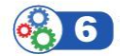 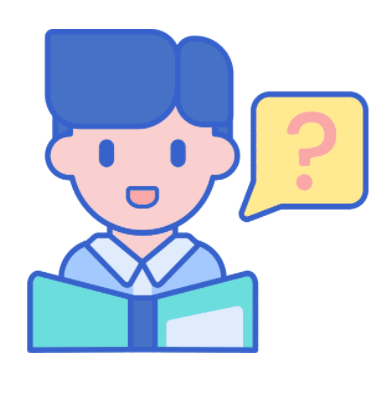 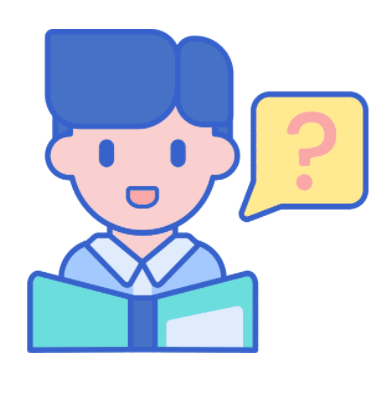 Nêu lại các bước rút gọn phân số với tử và mẫu số là số tự nhiên.
Các bước rút gọn về phân số tối giản:
Bước 1: Tìm ƯCLN của tử và mẫu sau khi đã bỏ đi dấu “-”
Bước 2: Chia cả tử và mẫu cho ƯCLN vừa tìm được, ta có phân số tối giản cần tìm.
Ví dụ 5
Rút gọn phân số sau về phân số tối giản
Giải:
Ví dụ 6
Giải:
c) Quy đồng mẫu nhiều phân số
Nêu cách quy đồng mẫu nhiều phân số có tử và mẫu là số nguyên dương.
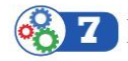 THẢO LUẬN CẶP ĐÔI
- Yêu cầu: Nghiên cứu SGK, trao đổi và hoàn thành yêu cầu HĐ7.
- Thời gian: 5 phút
Các bước thực hiện quy đồng mẫu nhiều phân số.
Bước 1. Viết các phân số đã cho về phân số có mẫu dương. Tìm BCNN của các mẫu dương đó để làm mẫu chung.
Bước 2. Tìm thừa số phụ của mỗi mẫu (bằng cách chia mẫu chung cho từng mẫu)
Bước 3. Nhân tử và mẫu của mỗi phân số ở Bước 1 với thừa số phụ tương ứng.
Quy đồng mẫu những phân số sau:
Luyện tập 5
Giải:
Có: BCNN(8, 3, 72) = 72
72 : 8 = 9; 72 : 3 = 24; 72 : 72 = 1
2. Các cặp phân số số sau có bằng nhau không? Vì sao?
Giải:
3. Tìm số nguyên x, biết:
Giải:
 36.(x+7) = -24.15
 (-28).x = 16.35
 x + 7 = -10
 x      =    -10 - 7
 x = -20
 x     =   -17
4. Rút gọn mỗi phân số sau về phân số tối giản:
Giải:
6. Quy đồng mẫu các phân số sau:
IRREGULAR VERBS
Giải:
BCNN(60, 18, 90) = 180
BCNN(14, 21) = 42
HƯỚNG DẪN VỀ NHÀ
1. GV nhấn mạnh HS các bước rút gọn về phân số tối giản, các bước quy đồng mẫu nhiều phân số
2. Hoàn thành bài tập còn lại trong SGK và các bài tập trong SBT
3. Chuẩn bị bài mới “So sánh các phân số. Hỗn số dương”.
CẢM ƠN CÁC EM ĐÃ CHÚ Ý LẮNG NGHE